SECRETARIA MUNICIPAL DE EDUCAÇÃO DE ROLÂNDIA - PR
Bem-estar emocional das crianças
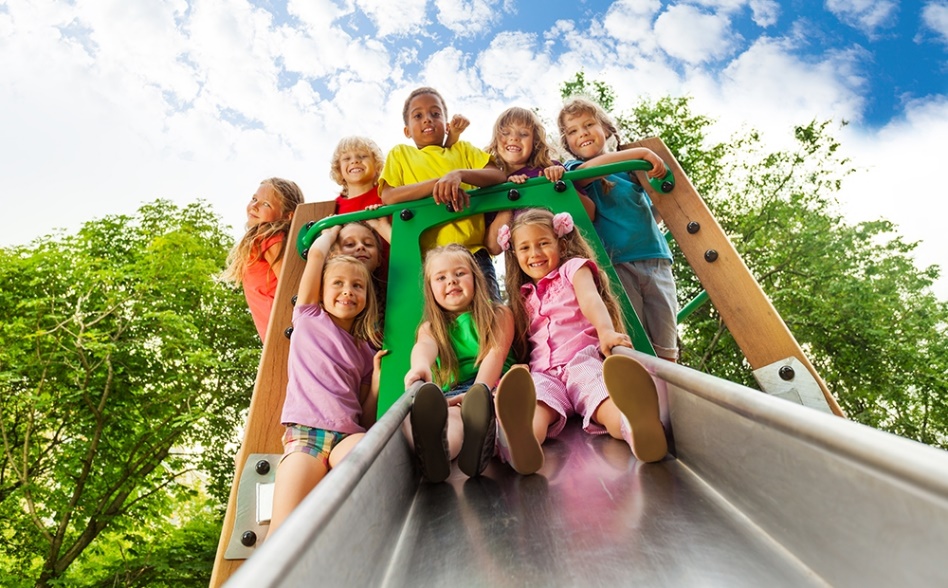 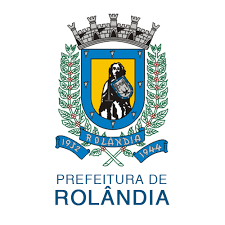 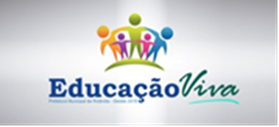 Recomendações para apoiar o bem-estar emocional das crianças durante a pandemia da COVID-19
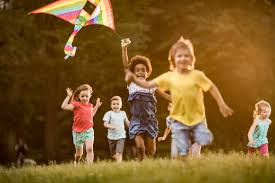 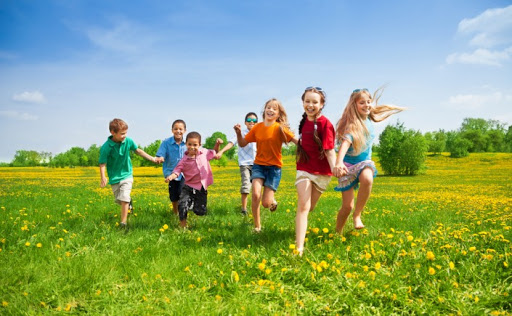 Fonte de Pesquisa:
As orientações, recomendações e recursos a seguir são fornecidos por especialistas em trauma infantil da Child Trends e do Centro de Treinamento para Trauma Infantil da Universidade de Massachusetts. O Centro está localizado na Universidade de Massachusetts.
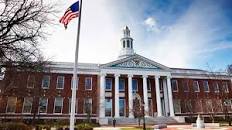 O que o texto nos informa:
As crianças tem baixos riscos de serem contaminadas e infectadas pelo COVID19;
Os estudiosos do Centro de Controle e Prevenção de Doenças (CDC), dos Estados Unidos, deixam claro que, comparadas aos adultos, as crianças são mais vulneráveis ao impacto emocional de eventos traumáticos que perturbam suas vidas diárias.
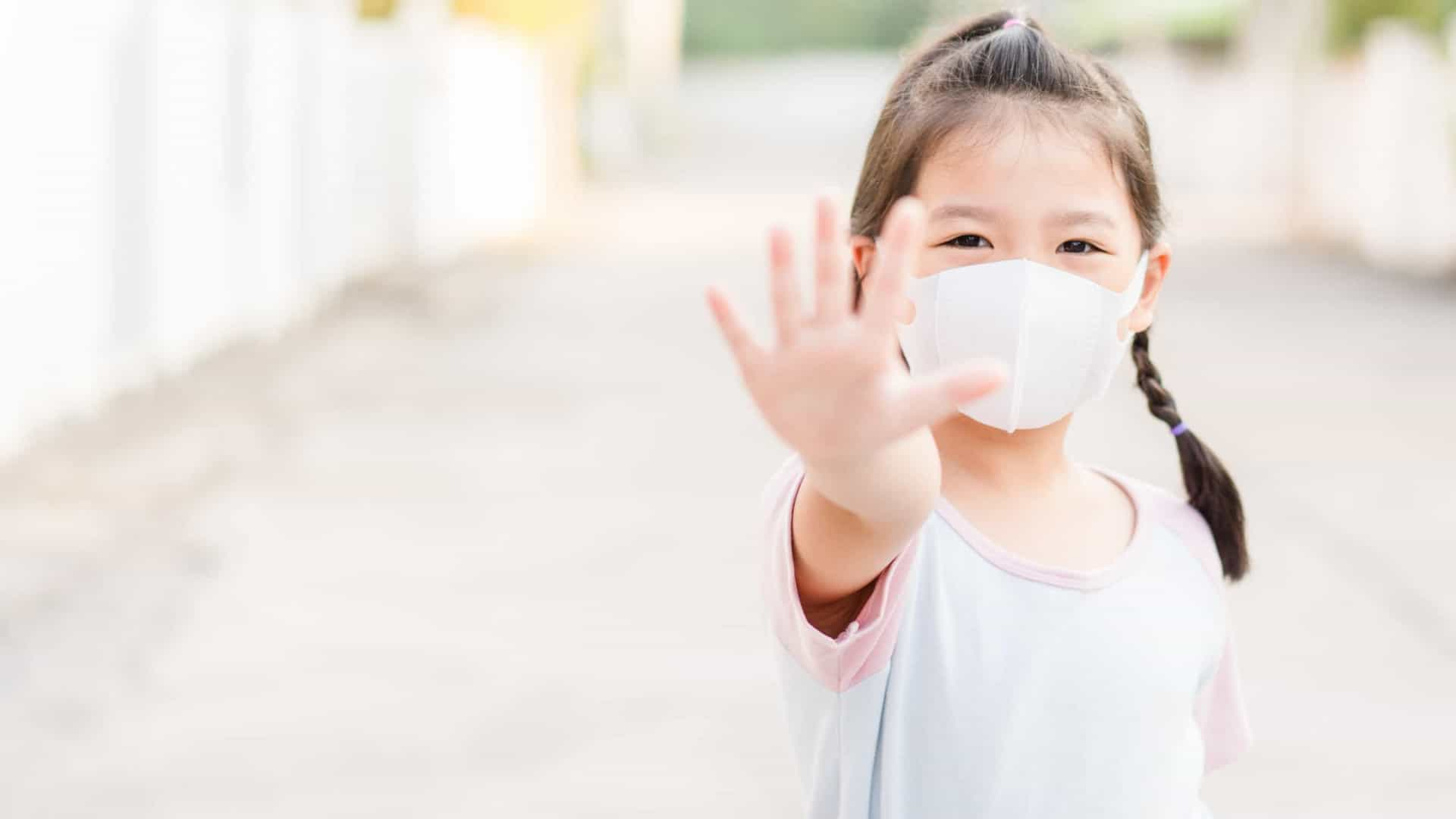 Ante ao texto como manter as crianças emocionalmente seguras frente ao COVID19.
A vida mudou e continuará mudando para todas as pessoas no mundo.
 Ajustes e mudanças de rotinas estão sendo necessários. Gerando dificuldades para bebês, crianças e jovens, pois estes observam  pessoas e ambientes e percebendo e reagindo ao estresse  dos adultos.
O que a situação atual pode gerar?
Sentimentos diversos como: medo, preocupação, tristeza e até raiva, preocupam-se com sua segurança e o que vai ocorrer no futuro com eles e com seus entes queridos.
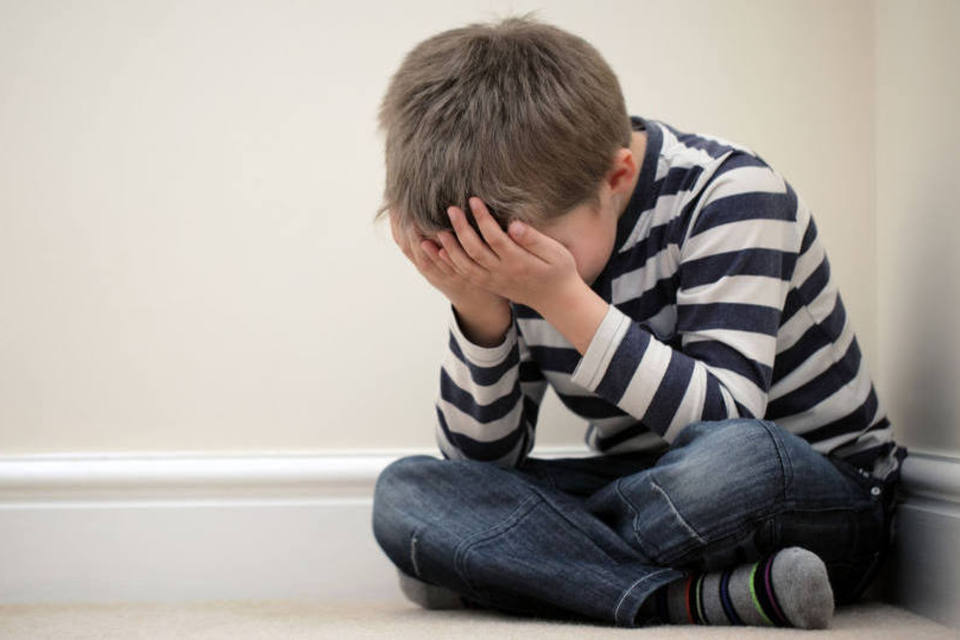 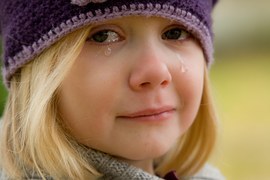 Em meio a este clima as crianças necessitam que:
Seus familiares ou cuidadores sejam receptivos e sensíveis, oferecendo o apoio necessário para que sentimentos negativos não venham a gerar distúrbios que possam necessitar de atendimentos especializados.
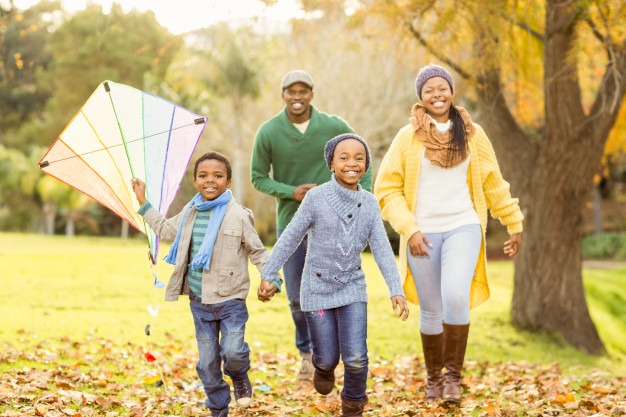 Como ajudar?
Mostrando empatia e paciência e estabelecendo limites com calma quando necessário. 
Oferecendo cuidados consistentes e sensíveis que ajudam a protegê-los dos efeitos dessa pandemia.
Distanciamento social não deve significar isolamento social. As crianças precisam de tempo de qualidade com seus entes queridos.
Quando fizerem questionamentos dizer a verdade de maneira apropriada à idade.
Oferecer livros, sites e outras atividades sobre a COVID-19 que apresentam informações de maneira adequada para elas. 
Limitar a exposição das crianças à cobertura da imprensa, redes sociais, estes canais podem ser menos adequados a idade.
Crie um ambiente físico e emocional seguro, praticando os seguintes passos: Tranquilização, Manutenção da Rotina e Autorregulação
Dar tranqüilidade a elas indicando que suas necessidades básicas serão atendidas.
Oferecer atividades seguras como: brincadeiras externas, blocos para montar, massinha, arte, música, jogos...) e envolver as crianças na discussão sobre outras ideias criativas.
Desenvolver a  Autoeficácia que  é a sensação de ter convicção ou controle –  importante em momentos de medo e incerteza. 
O bem-estar das crianças depende do bem-estar dos pais e de outros cuidadores.
Procure ajuda se as crianças apresentarem comportamentos ou preocupações emocionais continuas (pesadelos, ansiedade, agressividade entre outros).
Enfatize pontos fortes, esperança e positividade
Lembre-se que:
As crianças precisam se sentir seguras e positivas em relação ao presente e ao futuro.  Conte histórias sobre como as pessoas se reúnem, encontram soluções criativas para problemas difíceis e superam as adversidades durante a epidemia. Falar sobre essas histórias pode ser curador e reconfortante para crianças e adultos.
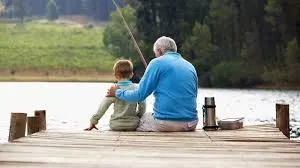 Referência Bibliográfica:
Recomendações para apoiar o bem-estar emocional das crianças durante a pandemia da COVID-19
 Autores: Jessica Dym Bartlett, Jessica Griffin, Dana Thomson 
Data de publicação: 19 de março de 2020
Material elaborado e adaptado por :
Edna Lourdes Horácio Valentin – Psicopedagoga da Equipe de Avaliação Psicoeducacional da SME 

Silvia Unbehaun Püschell – Diretora de Ensino da SME